Cephalosporins……………………………………………………………………………………………………………………………………………………………………………………………………………………………………………Chemotherapy (VPT-411)(Lecture-12)
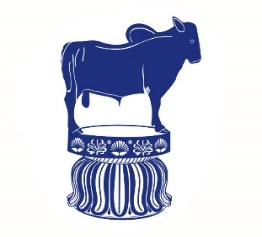 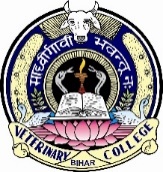 Dr. Kumari Anjana
Asstt. Professor
Deptt. of Veterinary Pharmacology & Toxicology
Bihar Veterinary College, Bihar Animal Sciences University, Patna
Content of the chapter
Cephalosporins
	Introduction,
	Source
	chemistry, 
	classification
	spectrum of activity
	MOA  
	Applications
	Side effects
Introduction, 	Source
These are group of Semisynthetic antibiotics.

Derived from cephalosporin C obtained from a fungus cephalospoium.

Initially 3 natural cephalosporins viz. cephalosporin P,N,C were isolated from fungus Cephalosporium acremonium, a Sardinian fungus (raw sewage from sea) by Brotzu in 1948. 

 The cephalosporin C- utilised for synthesis of No. of compounds.

The main pharmacophore is 7- amino cephalosporanic acid (7ACA)/ cephem nucleus  of cephalosporins.
Chemistry of Cephalosporins
The Cephalosporin molecule contain a 7- amino cephalosporanic acid consisting of
	 a beta-lactam ring like Penicillins 
	 &  dihydrothiazine  unlike Penicillins.

Cephalosporins provides more sites (R1 and R2) for chemical manipulation in the production of many semisynthetic cephalosporins.

By addition of different side chains 
     at position 7 of β-lactam ring 
	(altering spectrum of activity) 
     at position 3 of dihydrothiazine ring 
	(affecting pharmacokinetics), 
A large number of semisynthetic compounds have   been  produced.
Dihydrothiazine ring
Beta lactam Ring
7-Aminocephalosporanic Acid
Properties and solubility
The physical and chemical properties of cephalosporins are generally similar to those of penicillins.
 Cephalosporins are more water soluble and acid stable. 

They are also more stable to temperature and pH changes.

Cephalosporins vary in their susceptibility to beta-lactamases (cephalosporinases), which may or may not attack Penicillins.

Cephalosporins are used either as the free base form for oral administration or as sodium salt in aqueous solution for parenteral administration. 

Some antibiotics such as aminoglycosides inactivate cephalosporins when mixed in vitro.
Classification
Oral :  Cefixime, cefpodoxime proxetil, cefdinir, ceftibuten 
Parenteral: Cefmenoxine, ceftiofur, cefoperazone, cefotaxime,    	  	cefsulodin, ceftazidime, ceftizoxime, ceftriaxone
Parenteral: cefepime and Cefpirome
Mechanism of Action
Similar to other β-lactam antibiotics, 

The cephalosporins bind to PBPs and disrupt the cell wall.

 They are usually bactericidal and most often bind the PBP-2 and PBP-3.
Pharmacokinetics
Absorption:
Only a few cephalosporins are acid stable  and are given orally.
Others – mostly parenterally.
Bioavailability of oral route is 75-90%.
Distribution:
Widely distributed in body tissues and fluids including lungs, kidneys, bone, placenta, soft tissues and pleural, pericardial and joint fluids.

Some third generation agents (e.g., cefoperazone) also cross the blood-brain barrier in significant amounts and are the drugs of choice for meningitis due to gram-negative bacteria.
Most cephalosporins have poor penetration into prostatic tissue and aqueous and vitreous   humours. 

The plasma protein binding of cephalosporins is highly variable (20-80%) and species specific.
Cephalosporins enter milk in low concentrations.
Biotransformation: 
Most cephalosporins do not undergo significant biotransformation and are excreted unchanged. 

Some agents (e.g., cephalothin, cefotaxime) are actively deacetylated in the liver and some other tissues and are excreted as inactive or mildly active metabolites.

Ceftiofur metabolised in active metabolite- desfluroylceftiofur.
Excretion: 
Cephalosporins and their metabolites are excreted mainly by the kidneys  (renal, and concentration in urine are usually high). 
3rd -generation (e.g., cefoperazone) are also excreted in bile to significant extent.
Plasma half-lives are usually 30-120 minutes, but some third-generation cephalosporins tend to have longer plasma half lives.
Generally, cephalosporins maintain effective blood levels for only 6 to 8 hours. 
Like penicillins, probenecid increases half-lives of cephalosporins.
First generation cephalosporins
Developed in 1960.
Cephalosporins have high activity against Gram positive, except enterococcus, moderately active against Gram negative bacteria and no activity against anaerobes.

Also effective against  beta lactamase producing staphylococcus. 

Relatively susceptible to cephalosporinase   and are not effective against  pseudomonas aeruginosa.

First Generation cephalosporins are used as alternative to penicillin G in Staphylococcal infection (cephalexin) and for surgical prophylaxis (cefazolin).
Cephalexin and cephadroxil
The most extensively used of oral first generation cephalosporins in Dog.
Cephadroxil:  
Used for treatment of UTI, skin infection, respiratory infection. 
Skin infection is most common use.
Dose(  pyoderma) in Dog: 22mg/kg every 12hrs orally for 21 to 30 days
         Cat : 20mg/kg twice a day
Cephalexin:  
Equally effective in superficial and deep pyoderma as cephadroxil.
Dog at a dose of 22-35mg/kg twice daily for at least 3 weeks.
Horse: 30mg/kg q8h orally.
Cefazolin: 
Injectable cephalosporins most often used in small animals.
Has low ppb (19% in dog) diffuses to tissue fluid at concentration parallel to those in plasma.
Also penetrate normal as well as osteomyeletic bone. 
The advantage of good penetration in normal as well as osteomyeletic bone has allowed it for prevention and treatment  of bone infection.
It is a common antibiotic to be used prophylactically before orthopaedic surgery
Second generation cephalosporins
These drugs have greater activity against many gram negative bacteria  that are resistant to first generation drugs (e.g., resistant E. coli. Klebsiella, Proteus, Enterobactor).

Cefoxitin and cefotetan belong to the cephamycin group and are often used clinically in vety. Medicine because of good activity against anaerobic bacteria (Bacteroides fragilis).
Anaerobic bacteria Bacteroid fragalis sythesises cephalosporinase enzyme, but cefoxitin and cefotetan, belongs to special group cephamycin, are resistant.


These drug are valuable in septic peritonitis that may have a mixed population of anaerobic and gram-ve bacilli.
Third Generation
Have more activity against gram negative bacteria than earlier generation of cephalosporins.

All are highly resistant to betalactamase from gram negative bacteria.

Only Ceftazidime and Cefoperazone have good activity against Pseudomonas aeruginosa.

Less active against gran+ve cocci.
Anti vit. K activity.
Ceftiofur used extensively in veterinary medicine especially in cattle, horse and dog.
Ceftiofur:
Treatment of UTI caused by enterobacteriacae in dog @2.2 mg/kg body wt.
Most frequently used cephalosporins in horse. 
Approved for treatment of respiratory tract infection caused by Streptococcus equi sub sp zooepidemicus @2.2 to4.4 mg/kg q24hr IM
For inherently more resistant organism klebsiella, enterobactor, salmonella 	higher doses or more frequent administration is required.
Other major use of ceftiofur is for cattle and pig. 
It is used for treating respiratory infection(BRD) in cattle(1-2mg/kg q24hr) 
Mannheimia haemolytica (formerly Pasteurella haemolytica), Pasturella multocida.  every 8 hr.
Cefovecin : 
A new addition to the Vety. Drug is cefovecin which is an injectable formulation that has an extremely long life compared to other cephalosporins.
Terminal half life of cefovecin appx 7 days in cat and 5 days in dog.
Long half life is due to high plasma protein binding >99% protein bound in cat and > 98% in dog.
Cefotaxime: Most frequently administered. 
		   Dose in dog and cat:30mg/kg, IM,IV or SC.

Ceftazidime: 
Have a good activity against Enterobacteriacae and Pseudomonas aeruginosa Compared to other cephalosporins, ceftazidime is most active against Pseudomonas. 
Dosages have ranged from 20-30mg/kg every 12hr for enterobacteriaceae, to 	30mg/kg administered every four hr for Pseudomonas.
Fourth Generation
More potent  than third generation cephalosporins.
Have  spectrum of activity similar to third generation but more potent than it, active against gram +ve cocci, gram –ve bacilli and Pseudomonas aeruginosa.
All fourth generation cephalosporins are highly resistant to ß-lactamases hence they are useful against many bacteria resistant to other beta lactam antibiotics.
Indicated for serious, hospital acquired infection including septicaemia, lower respiratory tract infection.
Resistance
Mechanisms of bacterial resistance to cephalosporins are essentially the same as those described for the penicillins.

 These include :
Elaboration of ß-lactamases (cephalosporinases) that destroy cephalosporins.

Alterations in target proteins that reduce affinity for cephalosporins.

Decreased permeability to cephalosporins so that drugs do not reach their site of action in sufficient quantity.
Cephamycins
Cephamycins are a group of β-lactam antibiotics. 
They are very similar to cephalosporins, and the cephamycins are sometimes classified as cephalosporins.

Like cephalosporins, cephamycins are based upon the cephem nucleus. Unlike most cephalosporins, cephamycins are a very efficient antibiotic against anaerobic microbes.

These are closely related to cephalosporins, but have a methoxy group at position 7 of beta-lactam ring of 7 aminocephalosporanic acid nucleus. 
Cephamycins are also produced by Streptomyces. 
The common cephamycins are cefmetazole and cefotetan, which are similar in properties to II generation cephalosporins. 
Moxalactam a synthetic cephamycin is similar in action to III generation cephalosporins.
Monobactams
Axtreonam: 
A beta-lactam antibiotic. 

Inhibits Gram negative enteric bacilli, Haemophilus influenza and Pseudomonas, but not Gram positive cocci and anaerobes. 

Used in serious hospital acquired infections of urinary, biliary, GI and female genital tract. 

It can be used in patients allergic to penicillin and cephalosporins. 

Dose: Man: 0.5-2 g IM or IV at 6-12 hr intervals.
Carbapenems
Imipenem: 
Extremely potent and broad-spectrum beta-lactam antibiotics.

 Effective against Gram positive Cocci, Enterobacteriaceae, Pseudomonas aeruginosa, Listeria, anaerobes etc. 

It is resistant to most beta-lactamases. 

It is rapidly hydrolyzed by the enzyme dehydropeptidase I (found in the brush border of renal tubular cells); therefore, combined with cilastin (inhibitor of dehydropeptidase). 

It is used in serious hospital acquired infections particularly in immunodepressed patients (Cancer/AIDs).
Clinical Uses
First  Generation cephalosporins - are used as alternative to penicillin G 					in Staphylococcal infection (cephalexin) 					and for surgical  prophylaxis (cefazolin).

Ceftiofur - bovine bronchopneumonia caused by P.multocida or P. 			haemolytica  and urinary tract infection in dogs.

Cephalosporins - useful in treating infections of soft tissues and bones,  			meningitis, osteomyelitis, prostatitis, arthritis 				and urinary tract infections.

Cephapirin benzathine  (in dry cows) and cephapirin sodium are used in the treatment of mastitis.
Summary
Cephalosporins were isolated from fungus Cephalosporium acremonium.
First Generation cephalosporins are used as alternative to penicillin G in Staphylococcal infection (cephalexin) and for surgical prophylaxis (cefazolin).

Second generation cephalosporins--These drug are valuable in septic peritonitis that may have a mixed population of anaerobic and gram-ve bacilli.
Third Generation-Ceftiofur used extensively in veterinary medicine especially in cattle, horse and dog.

All fourth generation cephalosporins are highly resistant to ß-lactamases hence they are useful against many bacteria resistant to other beta lactam antibiotics.

Indicated for serious, hospital acquired infection including septicaemia, lower respiratory tract infection.
Thank You
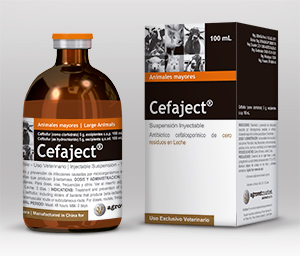